স্বাগতম
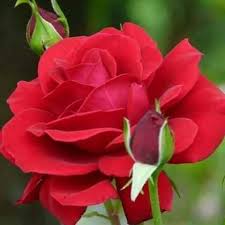 পরিচিতি
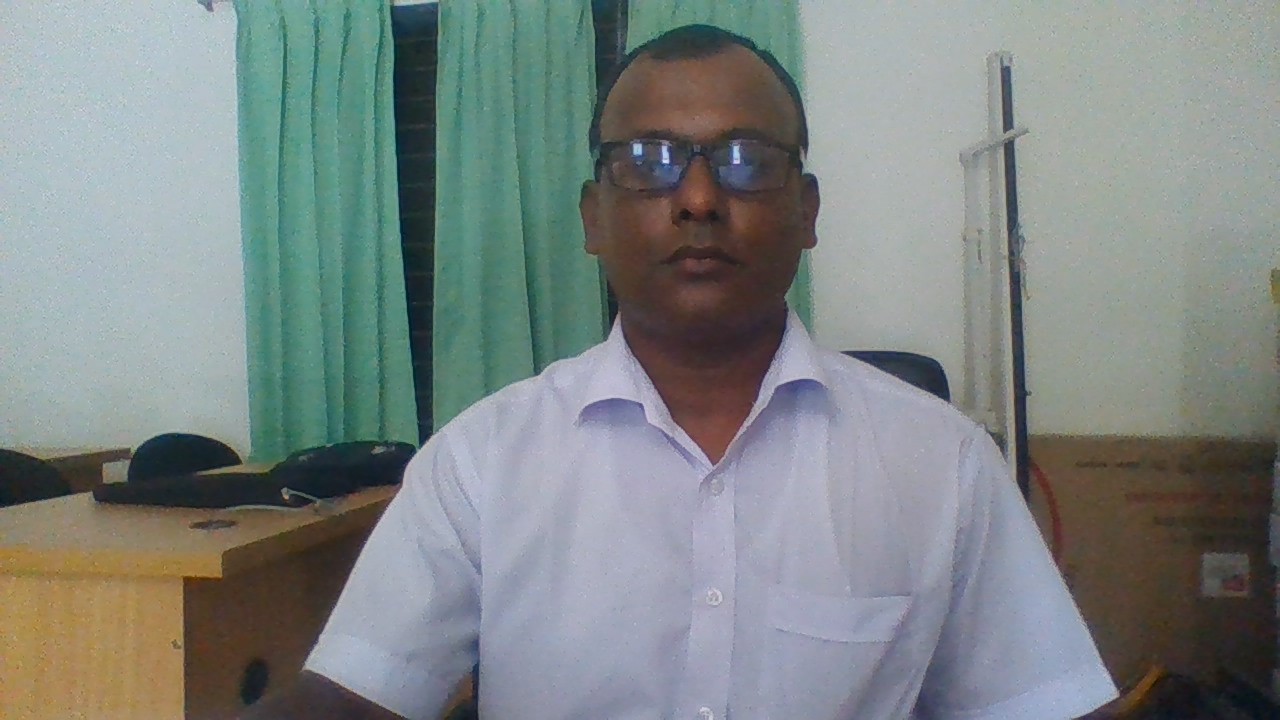 পাঠ
শ্রেণিঃ ষষ্ঠ
বিষয়ঃ বিজ্ঞান
বিজন চন্দ্র সরকার  বিএসসি; বি.এড
সিনিয়র শিক্ষক (কম্পিউটার)
গৌরীপুর পাইলট বালিকা উচ্চ বিদ্যালয়,
 গৌরীপুর, ময়মনসিংহ।
অধ্যায়ঃ দ্বিতীয় (জীবজগৎ)
সময়ঃ ৪০ মিনিট
নিচের ছবি গুলো লক্ষ্য কর
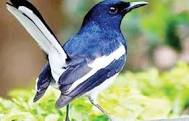 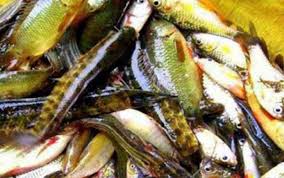 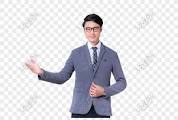 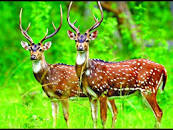 যারা চলাফেরা করতে পারে এবং যাদের জীবন আছে ও বংশবৃদ্ধি করে তাকে কী বলে ?
জীব বলে
পাঠ শিরোনাম
জীবের প্রধান বৈশিষ্ট্য ও শ্রেণিকরণ
শিখনফল
এই পাঠ শেষে শিক্ষার্থীরা--

             ১।  জীবের প্রধান প্রধান বৈশিষ্ট্য ব্যাখ্যা করতে পারবে।
২।  জীবজগতের শ্রেণিকরণ করতে পারবে।
নিচের ছবিটি লক্ষ্য কর
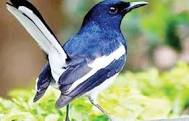 চলনঃ-  জীব নিজের ইচ্ছায় নড়াচড়া করতে পারে, জীব এক স্থান থেকে অন্য স্থানে যেতেও পারে ।
খাদ্য গ্রহনঃ- প্রতিটি জীবই খাদ্য গ্রহন করে জীবণধারণ করে ।
প্রজননঃ প্রতিটি জীবই বংশবৃদ্ধি করতে পারে। প্রাণির বাচ্চা হয়। উদ্ভিদের চারা হয।
রেচনঃ  প্রতিটি জীব বিশেষ প্রক্রিয়ায় তার দেহে উৎপাদিত বর্জ্য পদার্থ বাইরে বের করে দেয়। এ প্রক্রিয়াই রেচন। মূত্র ও  কার্বন-ডাই-অক্সাইড ত্যাগ এক ধরনের রেচন প্রক্রিয়া ।
অনুভূতিঃ আমাদের শরীরে সূঁচ ফুটালে আমরা ব্যথা পাই আবার চোখে তীব্র আলো পড়লে চোখ বন্ধ হয়ে যায়। কারন সুঁচ বা আলো আমাদের দেহে অনুভুতির সৃষ্টি করেছে। একটি লজ্জাবতী গাছের পাতা ছুলেই তা বন্ধ হয়ে যায়।
নিচের ছবিটি লক্ষ্য কর
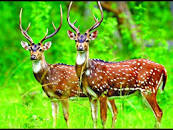 শ্বাস প্রশ্বাসঃ প্রতিটি জীব জন্মের পর থেকে শ্বাস গ্রহণ ও ত্যাগ করা শুরু করে। মৃত্যুর পূর্ব মুহূর্ত পর্যন্ত এ প্রক্রিয়া অব্যাহত থাকবে।
বৃদ্ধিঃ প্রতিটি জীব জন্মের পর থেকেই ধীরে ধীরে বৃদ্ধি পেতে থাকে।
অভিযোজনঃ একটি জীব পরিবেশের সাথে নিজেকে খাপ খাওয়াতে বা মানিয়ে নিতে পারে।
জীবজগতের শ্রেণীকরণ
জীবজগৎ
মনেরা
ফানজাই
প্লান্টি
অ্যানিমেলিয়া
প্রোটিস্টা
রাজ্য -১ মনেরাঃ এ রাজ্যের অধীনে বিন্যস্ত জীবের বৈশিষ্ট্য গুলো হল(ক) জীবটি এককোষী এবং এর কোষে সুগঠিত নিউক্লিয়াস থাকে না। (খ) এরা খুবই ক্ষুদ্র এবং অণুবীক্ষণ যন্ত্র ছাড়া এদের দেখা যায়না।  উদাহরণঃ রাইজোবিয়াম
রাজ্য-২ প্রোটিস্টাঃ এর অধীনে ঐ সকল জীবকে বিন্যস্ত করা হয়,যাদের কোষ সুগঠিত নিউক্লিয়াসযুক্ত।
এরা এককোষী,একক বা দলবদ্ধভাবে থাকতে পারে।উদাহরণঃ ইউগ্লেনা,এমিবা ইত্যাদি
রাজ্য -৩ ফানজাই বা ছত্রাকঃ এদের দেহে সুগঠিত নিউক্লিয়াস থাকে।এরা সাধারণত এককোষী বা বহুকোষী হয়। দেহে ক্লোরোফিল নেই।তাই এরা পরভোজী। উদাহরণঃ ইস্ট,পেনিসিলিয়াম,মাশরুম ইত্যাদি।
রাজ্য-৪ প্লান্টি (উদ্ভিদ জগৎ)ঃ এরা সাধারণত নিজেরা নিজেদের খাদ্য প্রস্তুত করতে পারে। তাই এরা স্বভোজী। এরা এক বা বহুকোষী হতে পারে।কোষপ্রাচীর সেলুলোজ দ্বারা নির্মিত এদের কোষ সুগঠিত নিউক্লিয়াসযুক্ত। উদ্ভিদে সবুজ কণিকা বা ক্লোরোফিল থাকে, তাই এগুলো খাদ্য প্রস্তুত করতে পারে। উদাহরণঃ আম, জাম, কাঁঠাল ইত্যাদি।
রাজ্য-৫ এ্যানিম্যালিয়া (প্রাণীজগৎ )ঃ এসব জীবের কোষে সেলুলোজ নির্মিত কোপ্রাচীর থাকে না। সাধারণত এ কোষগুলোতে প্লাস্টিডও থাকে না। তাই খাদ্যের জন্য এরা উদ্ভিদের ওপর প্রত্যক্ষ বা পরোক্ষভাবে নির্ভরশীল। উদাহরণঃ মাছ,পাখি, মানুষ ইত্যাদি।
একক কাজ
(১) কোন কোন রাজ্যের জীবের নিউক্লিয়াস সুগঠিত ? 
      (২) ) কোন কোন রাজ্যের জীবের নিউক্লিয়াস সুগঠিত নয়?
দলগত কাজ
(১) কোন কোন রাজ্যের জীব দেখতে অণুবীক্ষণ যন্ত্র লাগে?
(২) কোন রাজ্যের জীব স্বভোজী ব্যাখ্যা কর।
মূল্যায়ন
(১) যাদের জীবন আছে তাদেরকে কী বলে?
(২) জীবের প্রধান বৈশিষ্ট্য কী কী?
(৩) জীবজগৎকে কয়টি রাজ্যে ভাগ করা হয়েছে?
বাড়ির কাজ
পোষ্টার কাগজে জীবজগতের ছকটি লিখ এবং উদাহরণসহ প্রতিটি রাজ্যের ২টি করে শনাক্তকারী বৈশিষ্ট্য পোষ্টার কাগজে লিখে প্রদর্শন কর। ৫টি দলে ভাগ করে ।
ধন্যবাদ
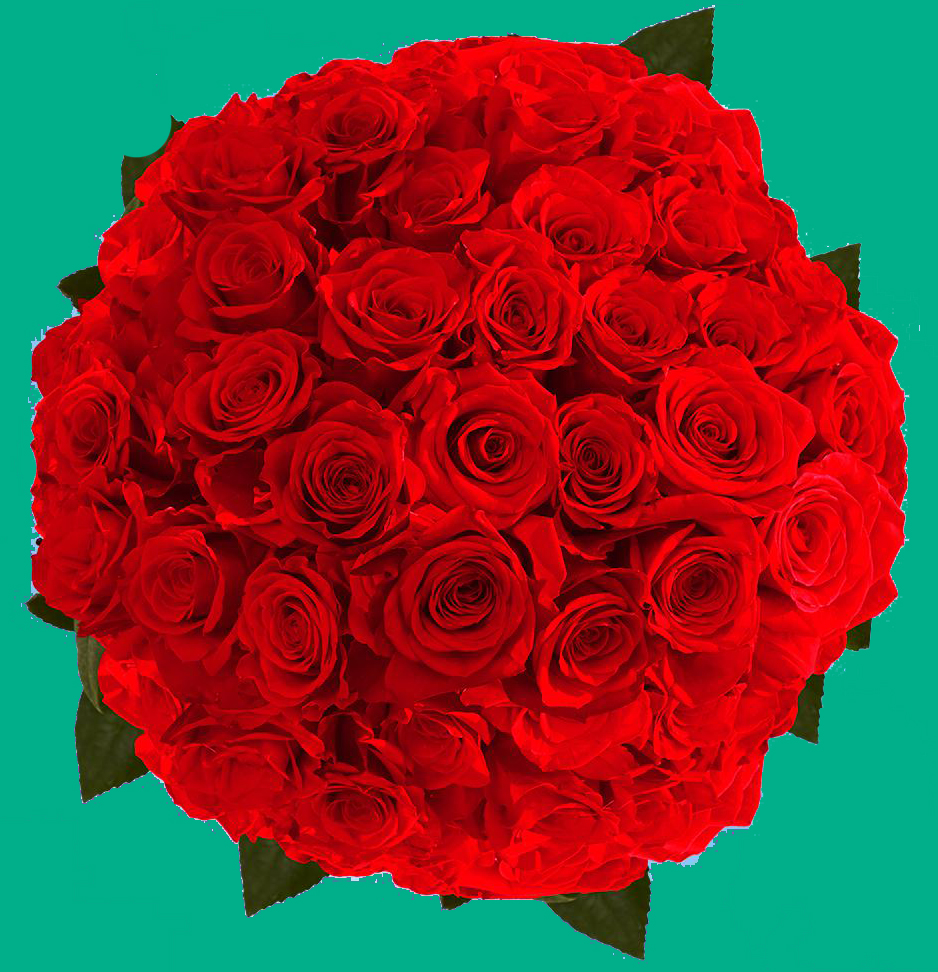